DIFFERENZIAMENTO CELLULARE
PROCESSO DI TRASFORMAZIONE MORFOLOGICA E FUNZIONALE DELLE CELLULE → SPECIALIZZAZIONE

MODULAZIONE DELL’ATTIVITA’ DEI GENI
ALCUNI GENI VENGONO STABILMENTE REPRESSI
     ALTRI GENI VENGONO ATTIVATI

IL DIFFERENZIAMENTO AVVIENE SOPRATTUTTO 
     DURANTE LO SVILUPPO EMBRIONALE
MA ANCHE NELL’ORGANISMO ADULTO
     esempi:  epiteli, cellule del sangue, spermatogoni→spermatozoi
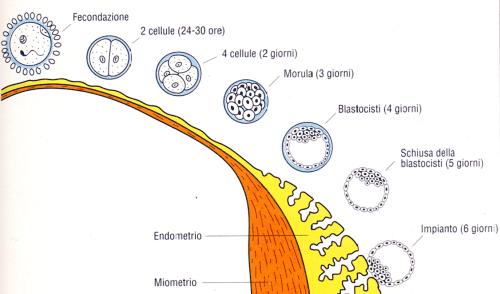 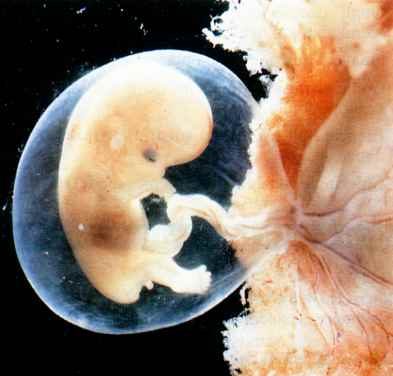 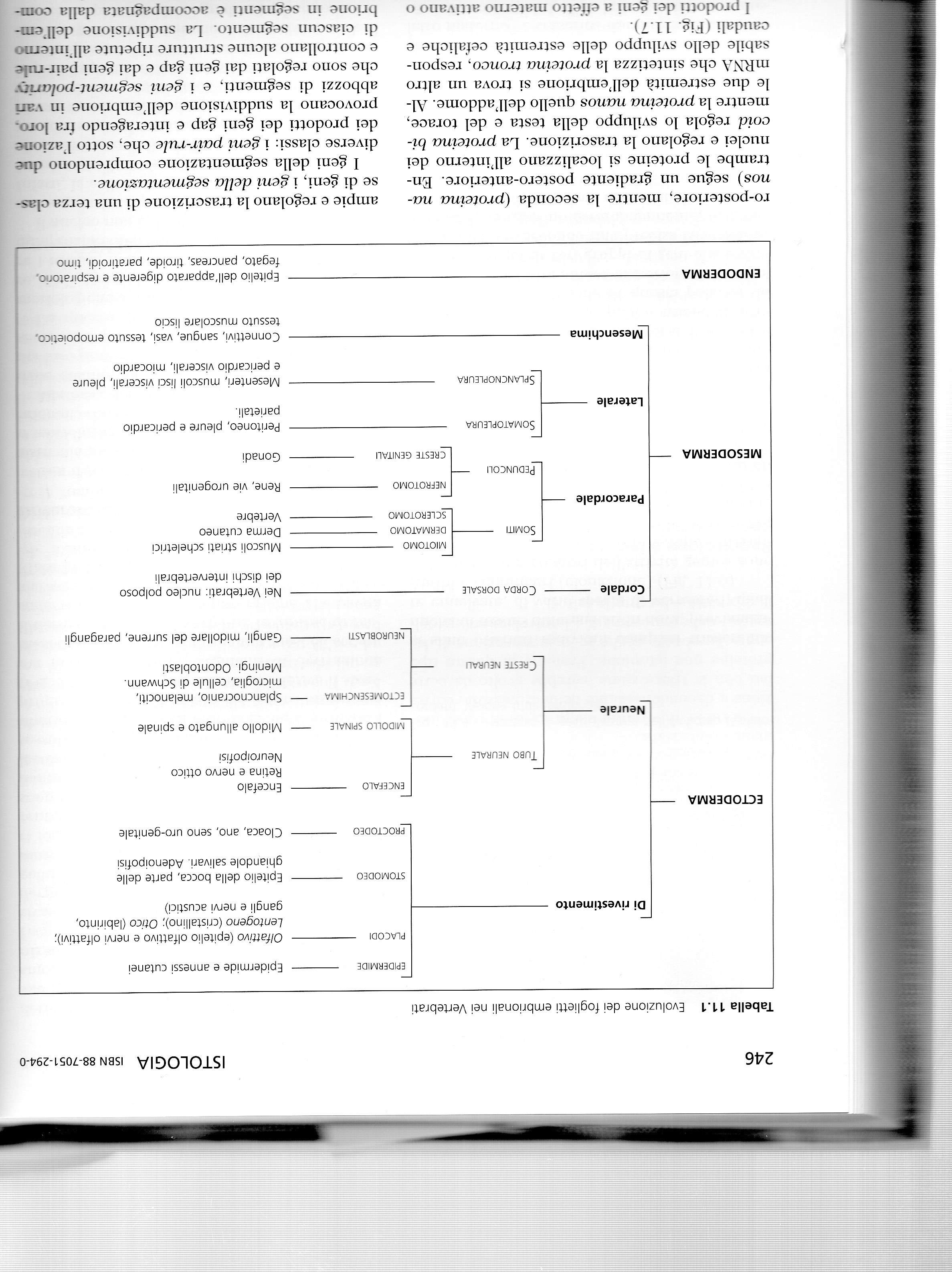 Tutte le cellule dell’embrione 
derivano dalla stessa cellula staminale, lo zigote.

Durante la terza 
settimana di sviluppo
l’embrione è costituito
da tre foglietti:
ECTODERMA
MESODERMA
ENDODERMA
Le cellule, che hanno
lo stesso patrimonio 
genetico, vanno incontro a differenziamento cellulare
CELLULE STAMINALI = CELLULE PROGENITRICI = CELLULE INDIFFERENZIATE
IN UNA POPOLAZIONE CELLULARE E’ UN COMPARTIMENTO
     CHE SI AUTOMANTIENE, PROLIFERANDO 
MA RESTANDO INDIFFERENZIATO

POSSONO RIMANERE QUIESCENTI

SOTTO DETERMINATI STIMOLI POSSONO PROLIFERARE 
E DARE ORIGINE A CELLULE DELLA POPOLAZIONE DIFFERENZIATA

CELLULA STAMINALE UNIPOTENTE
CELLULA STAMINALE MULTIPOTENTE
Quando una cellula staminale si divide, 
da origine a due cellule figlie di cui una rimane cellula staminale
 e l’altra è destinata al differenziamento
CAPACITA’ PROLIFERATIVE DELLE CELLULE
CELLULE PERENNI
La loro vita coincide con quella dell’intero organismo
(neuroni, cellule muscolari cardiache)

CELLULE STABILI
Normalmente non si dividono, ma possono riprendere la mitosi in caso di danni, per la rigenerazione del tessuto

CELLULE LABILI
Vita limitata nel tempo. Popolazioni cellulari in continua divisione cellulare
Una POPOLAZIONE DI CELLULE nell’embrione e nell’adulto
è caratterizzata da:  
PROLIFERAZIONE CELLULARE
DIFFERENZIAMENTO 
MORTE CELLULARE
INVECCHIAMENTO (SENESCENZA)
APOPTOSI  O MORTE CELLULARE PROGRAMMATA
MANTIENE L’EQUILIBRIO DINAMICO 
DI UNA POPOLAZIONE CELLULARE
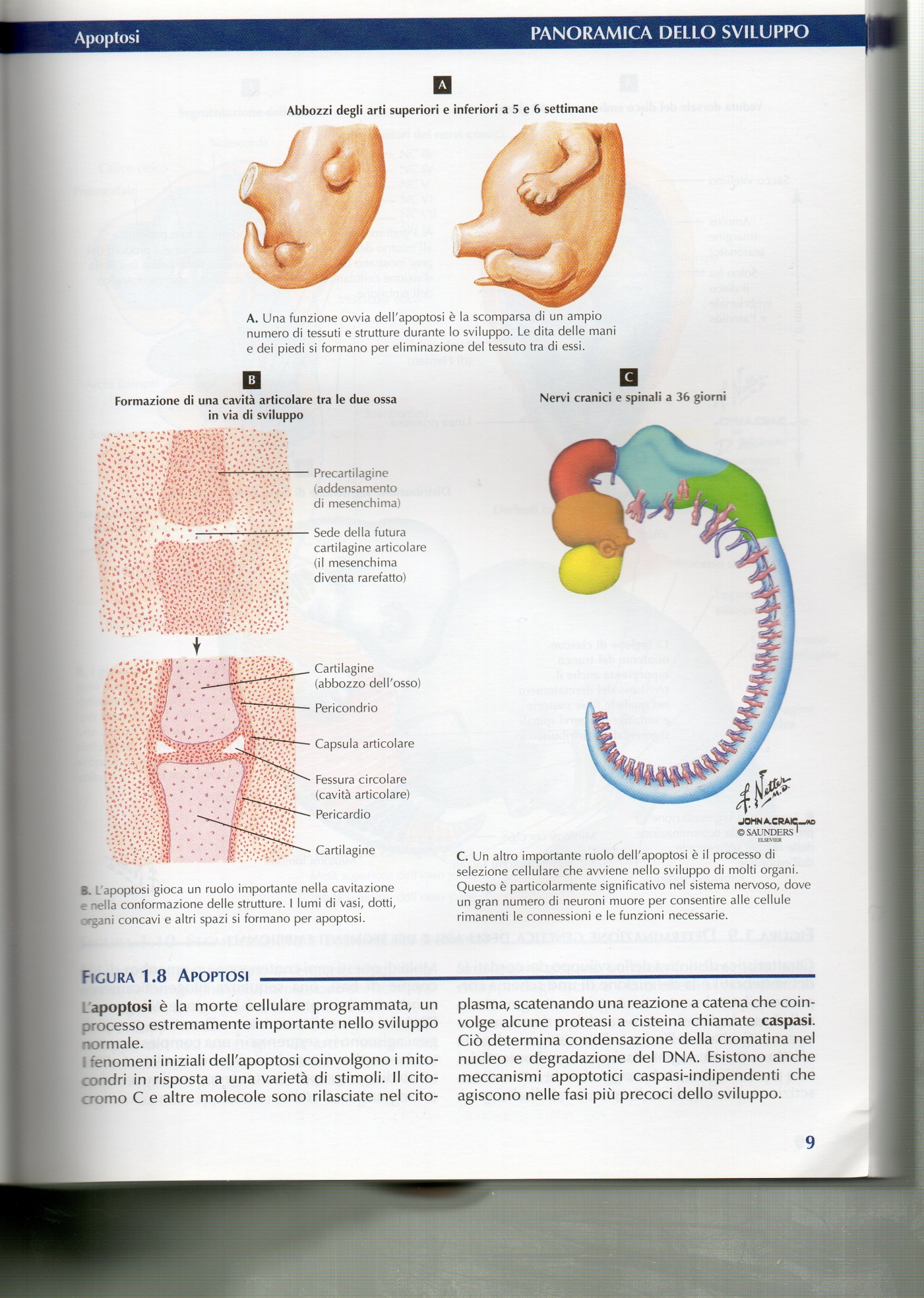 APOPTOSI  DURANTE 
LO SVILUPPO EMBRIONALE

Cavitazione organi

Rimodellamento

Eliminazione tessuti 
che fanno da guida alla formazione
i tessuti e organi nuovi 
ed eliminazione di interi organi

Eliminazione di cellule anomale

Eliminazione di cellule sane
in sovrannumero
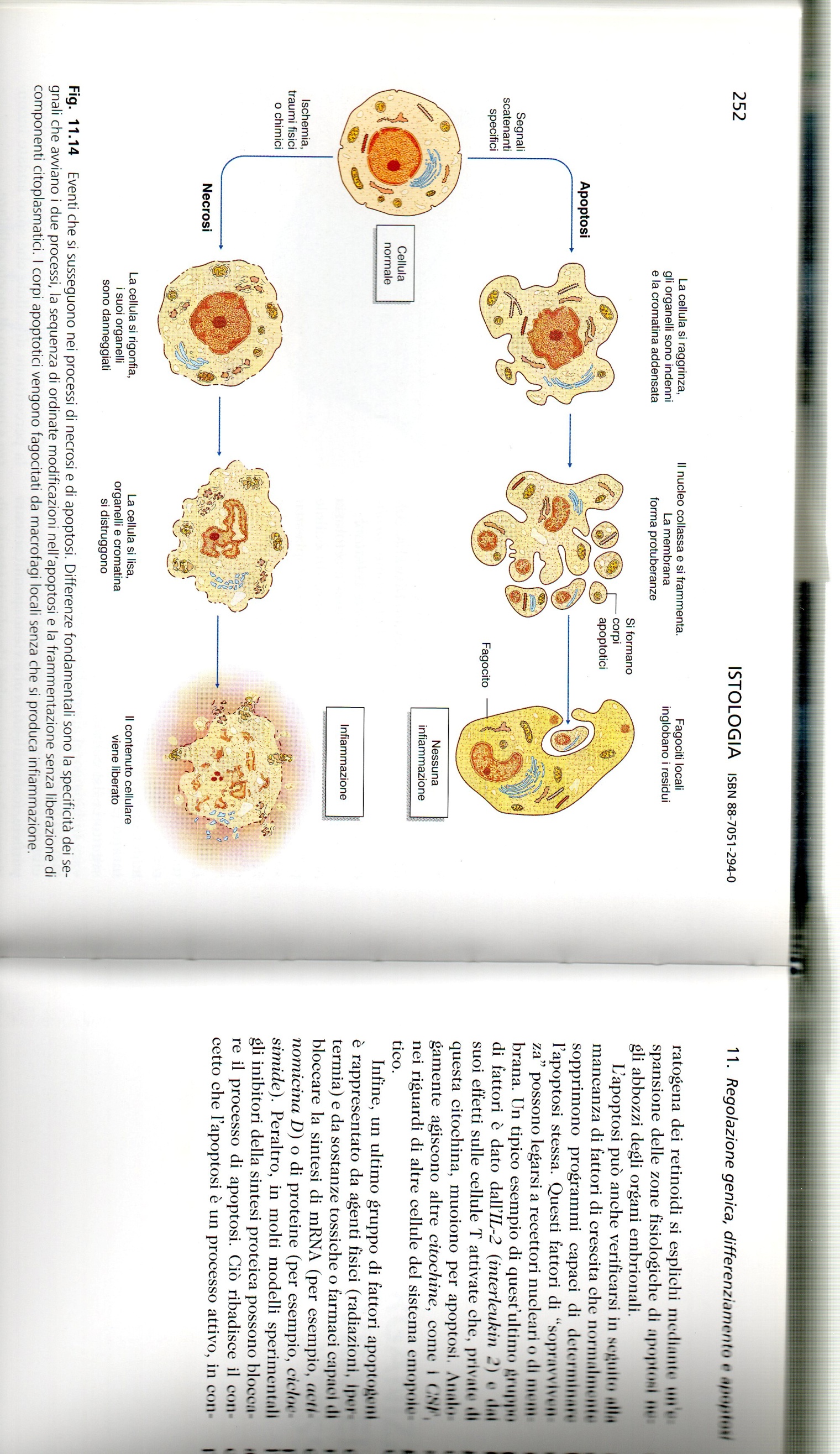 APOPTOSI E NECROSI
Aspetti morfologici